Digitalizacija
Zagreb, veljača 2017.
Dejan Vukelić
Ministarstvo pravosuđa RH
Glavni savjetnik ministra
Percepcija javnosti pravosudnim sustavom?
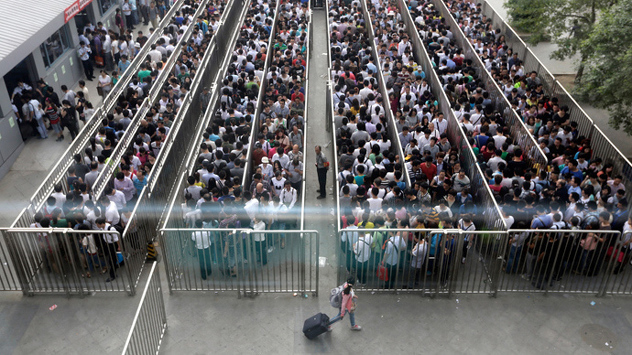 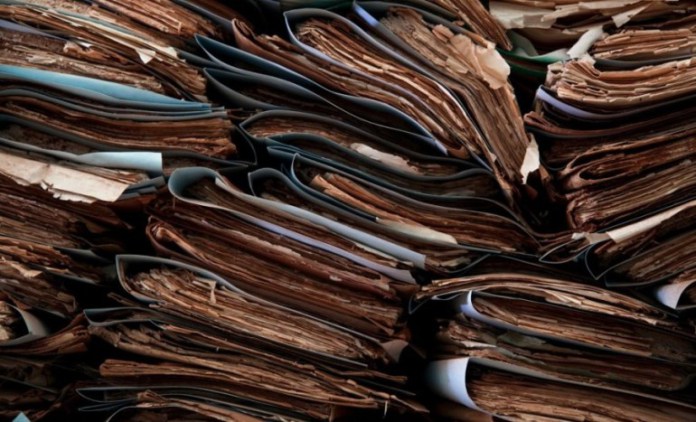 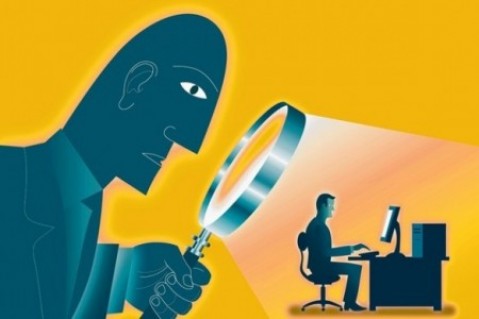 „Stalno samo reforma jest”
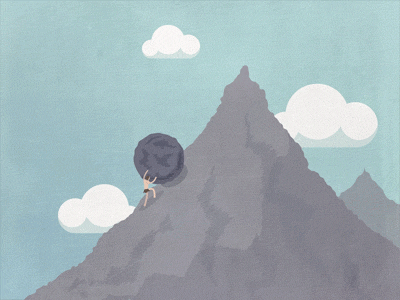 Je li to prava percepcija?
Digitalizacija je rješenje?
Dugotrajno trajanje postupkaProcesiVježbeniciUpravljanje kvalitetomSubjektivni faktor u raduOkvirna mjerila
suci
ključni korisnici
Digitalizacija +                           = reforma
Koji je glavni cilj?

povećati učinkovitost i kvalitetu pravosudnog sustava
povećati transparentnost i odgovornost unutar pravosudnog sustava na svim razinama
CTS

BAZA 
RATNIH 
ZLOČINA
DORH

USKOK
ZPIS
ESPIS
Potpuno elektroničko poslovanje – Elektronička komunikacija s drugim sustavima – Brži i učinkovitiji rad
Automatizirani poslovni izvještajni sustav – Jačanje kompetencija djelatnika
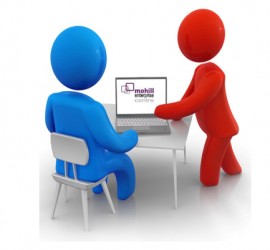 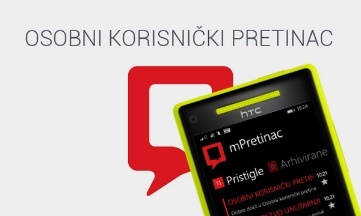 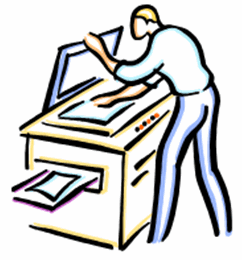 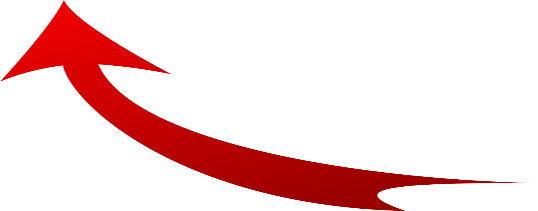 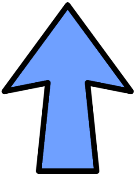 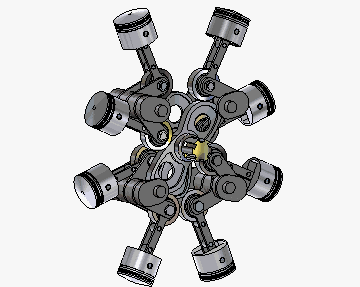 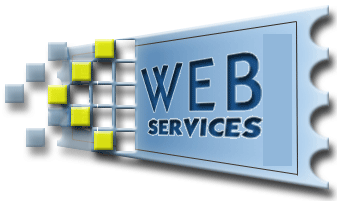 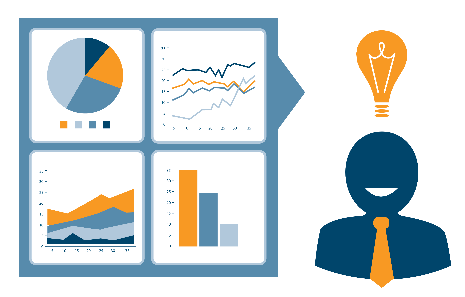 eSpis
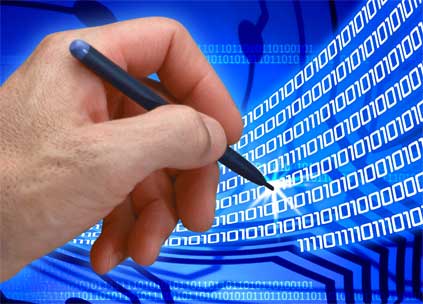 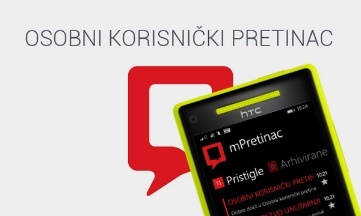 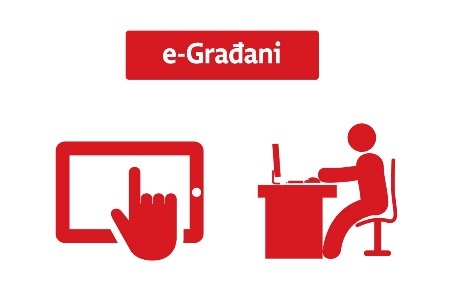 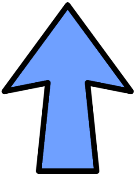 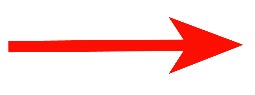 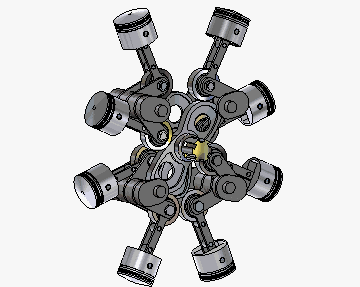 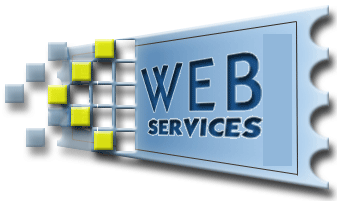 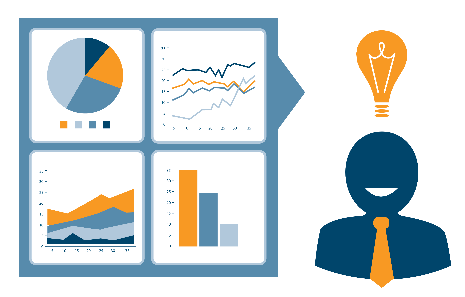 eSpis
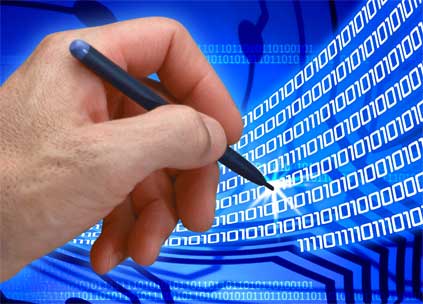 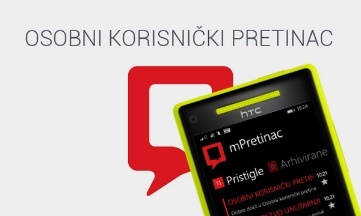 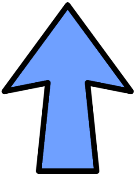 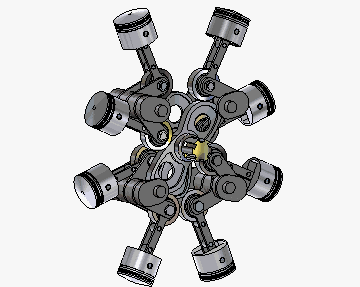 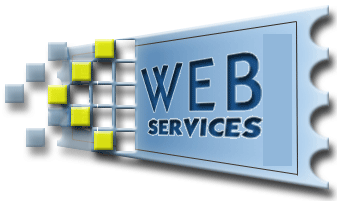 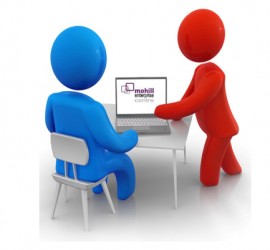 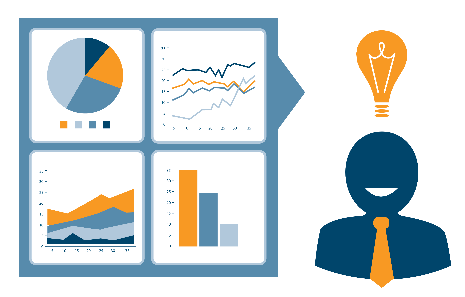 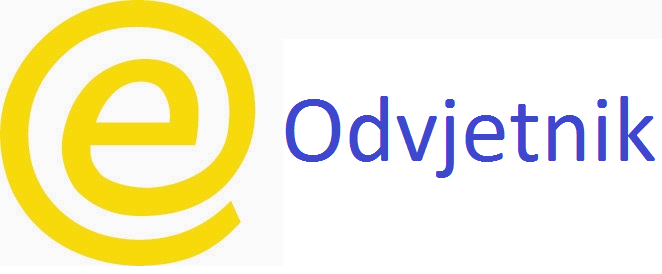 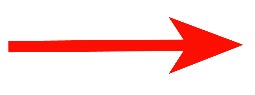 eSpis
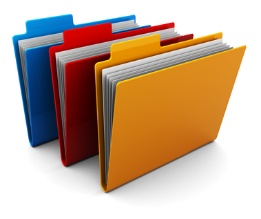 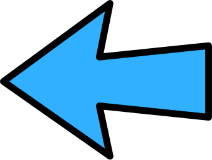 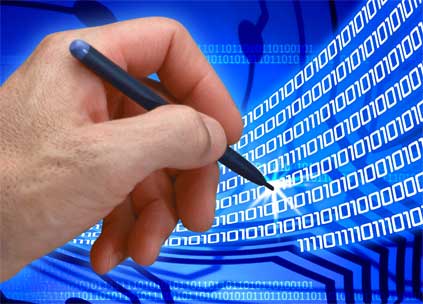 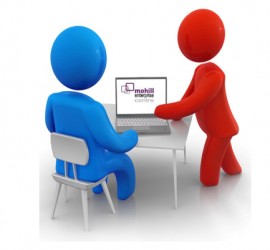 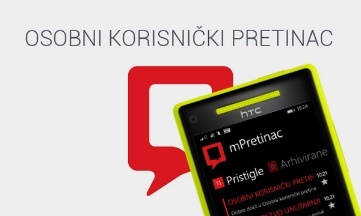 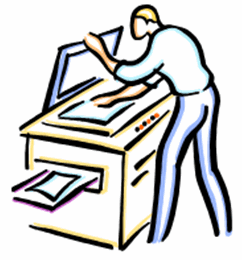 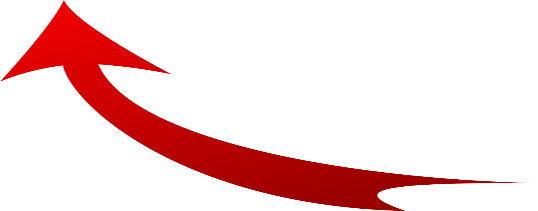 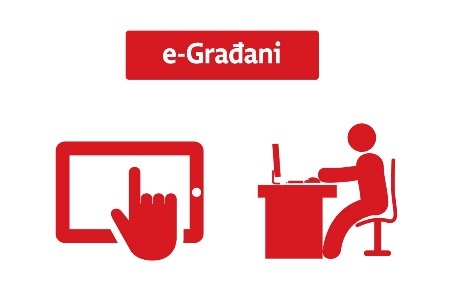 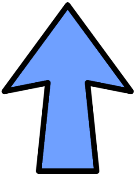 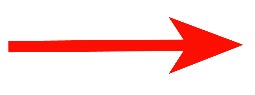 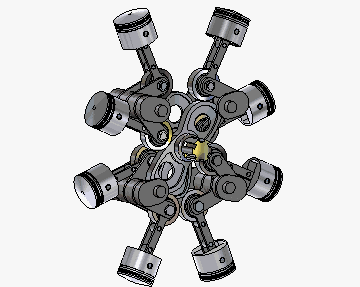 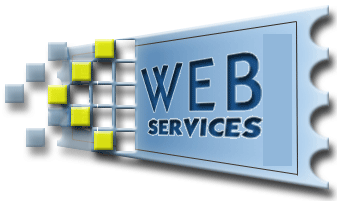 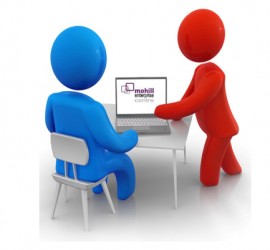 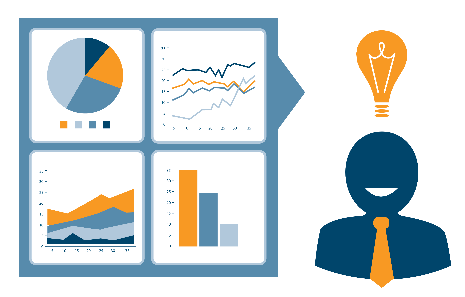 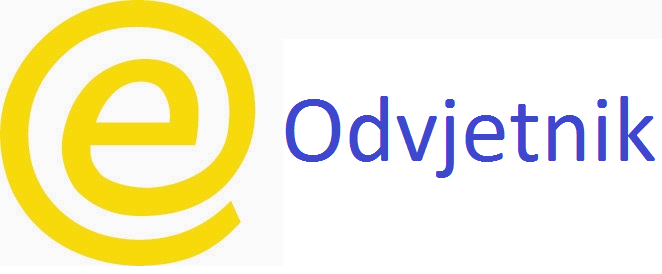 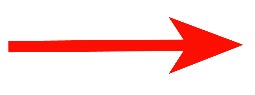 eSpis
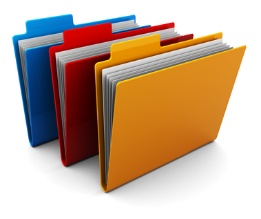 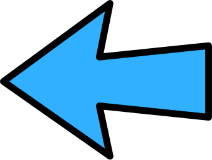 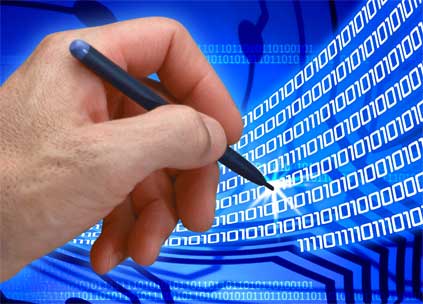 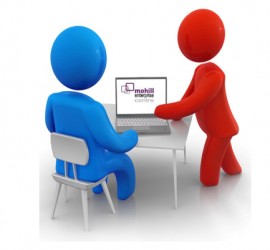 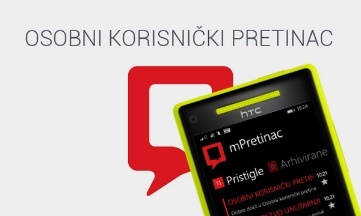 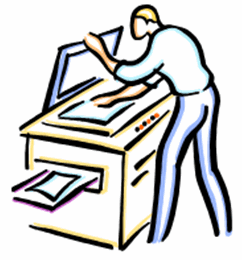 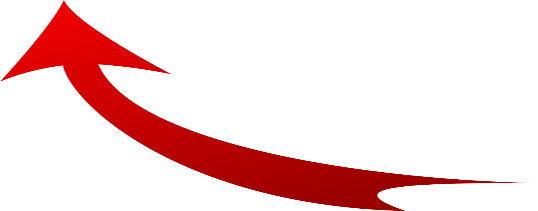 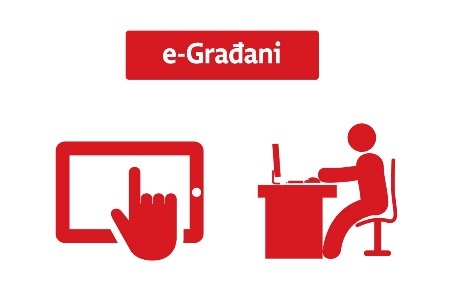 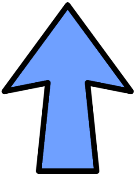 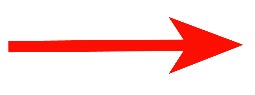 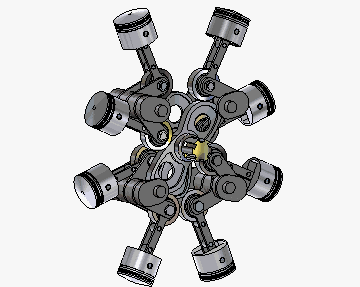 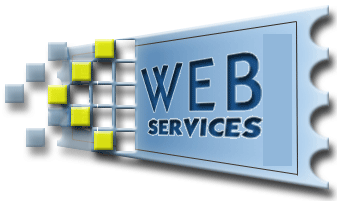 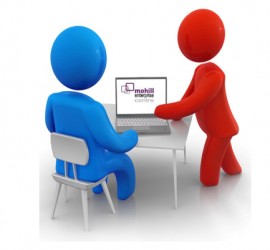 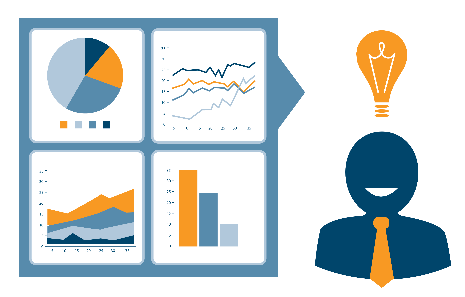 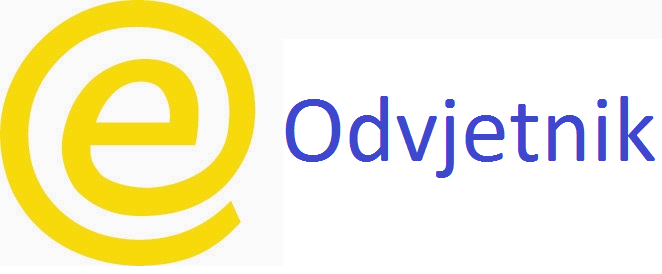 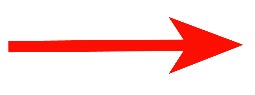 eSpis
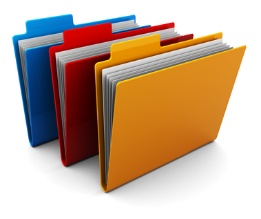 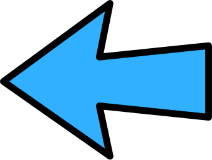 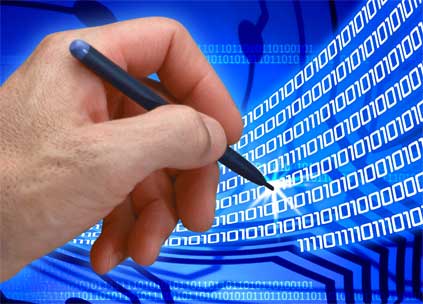 Speech to text pilot projekt
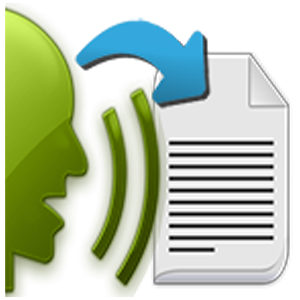 Pilot - probacijske na”nognice”
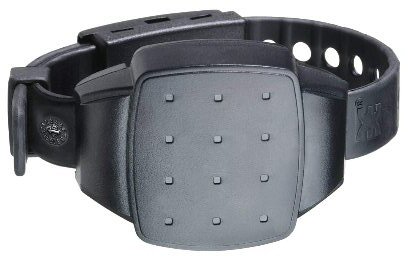 ZIS
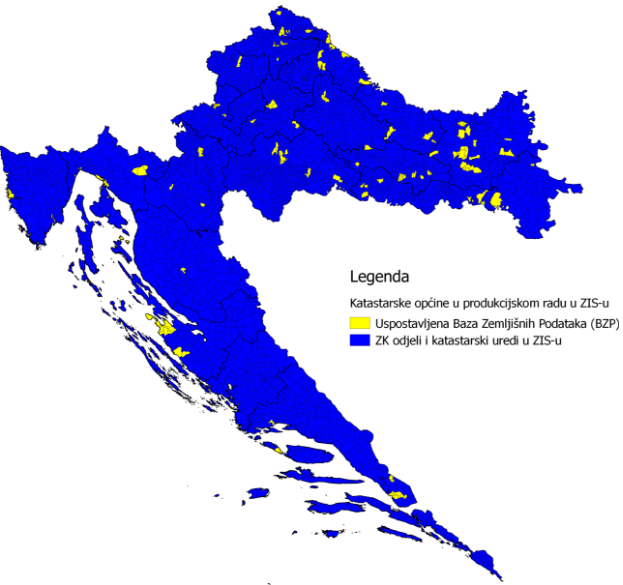 Web servisipotvrde o „nekažnjavanju”izvod iz evidencije kazni….
Opremanjaračunalaobjedinjeni ispisskeneri….
Informacijska sigurnost
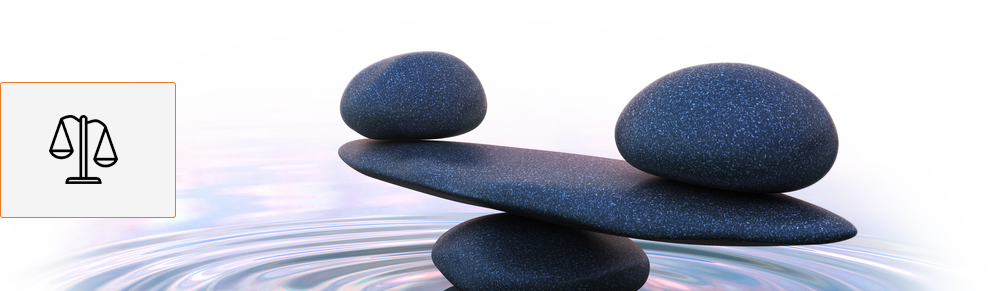 Zahvaljujemo na pažnji
Ministarstvo pravosuđa